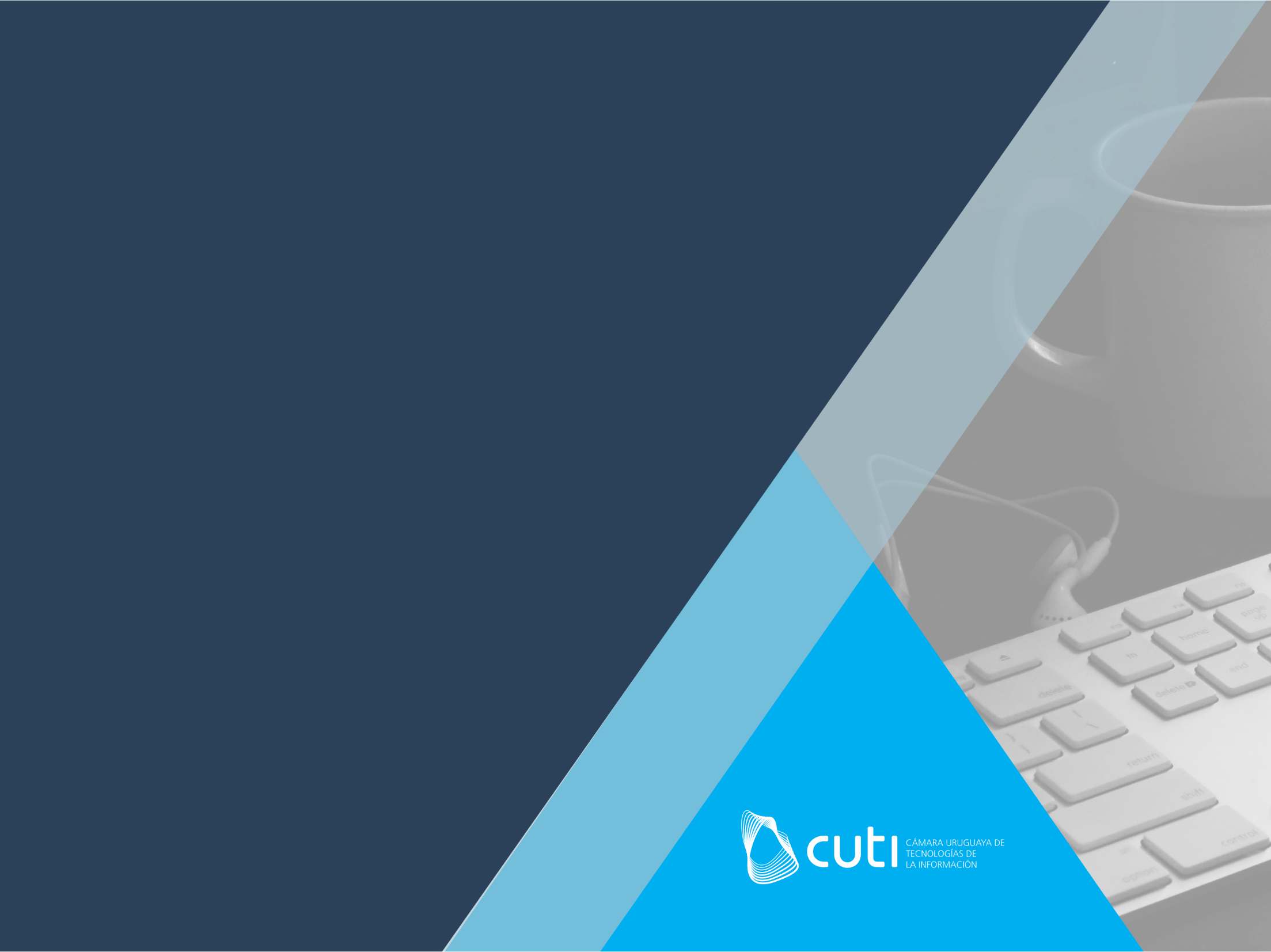 COMPENDIO OFERTA LABORAL INDUSTRIA TIC
PRESENTACIÓN
Este trabajo, realizado para el proyecto Jóvenes a Programar, compila la oferta laboral vinculada a la industria TIC durante el período enero/agosto 2016.

A efectos de proteger la identidad del portal laboral que la provee, es que se solicita discreción en el manejo de la información.
OFERTA LABORAL INDUSTRIA TIC
OFERTA LABORAL INDUSTRIA TIC
OFERTA LABORAL INDUSTRIA TIC
OFERTA LABORAL INDUSTRIA TIC
OFERTA LABORAL INDUSTRIA TIC
OFERTA LABORAL INDUSTRIA TIC
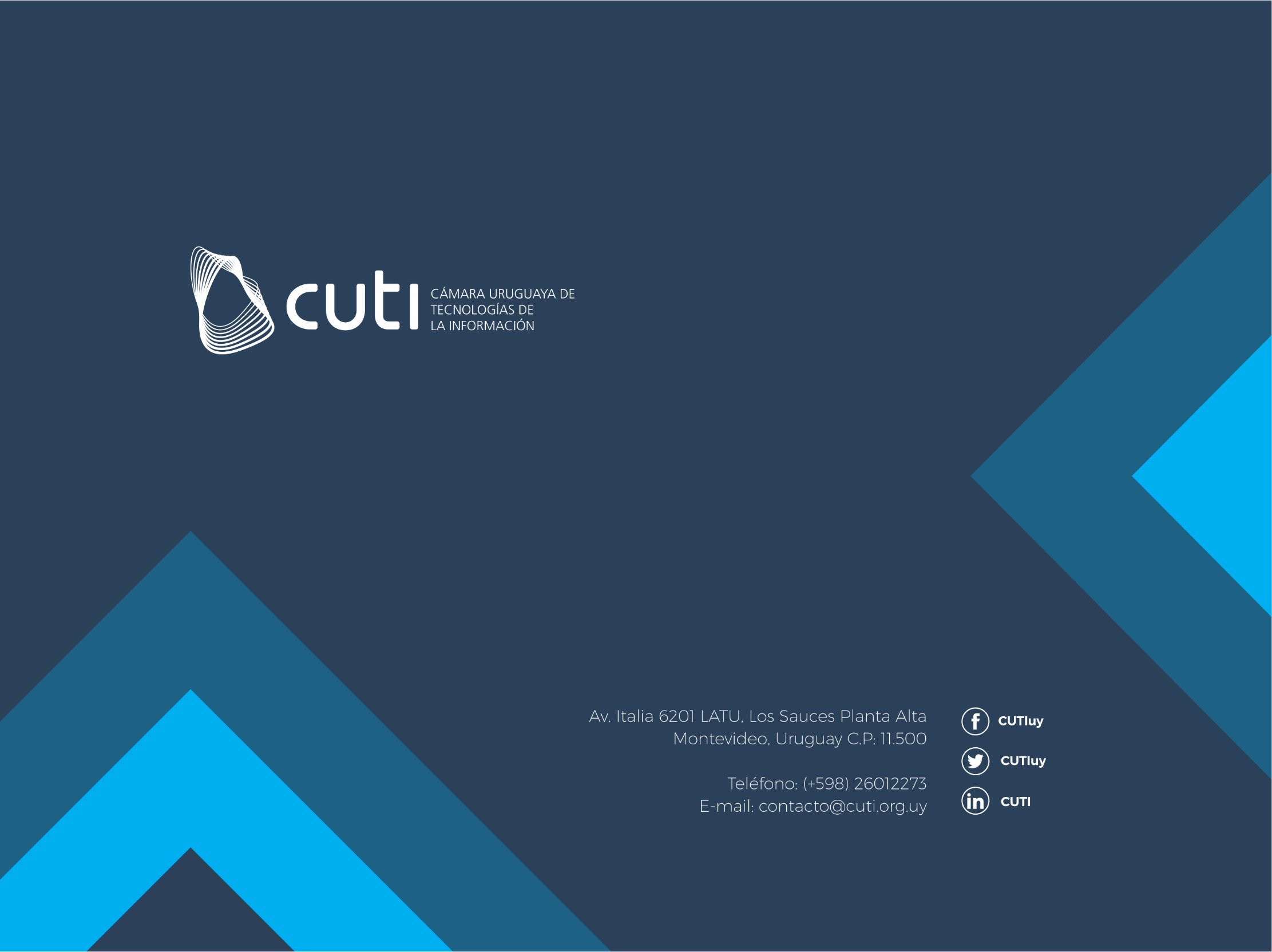